Акселератор 2.0 Пензенского государственного университета
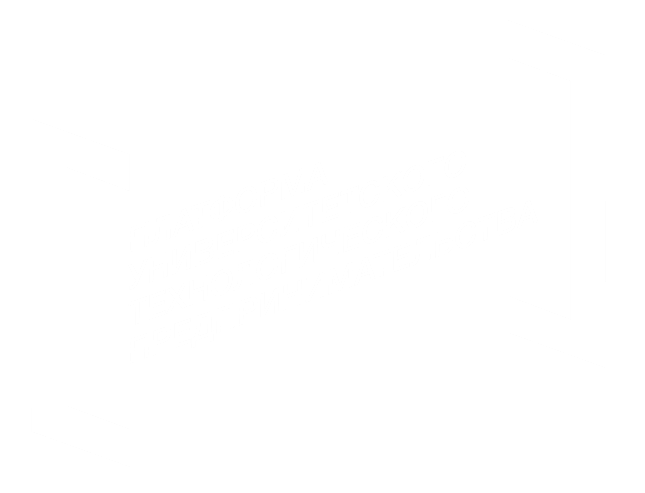 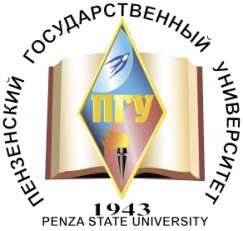 Оказание консалтинговых услуг по разработке конструкторской документации
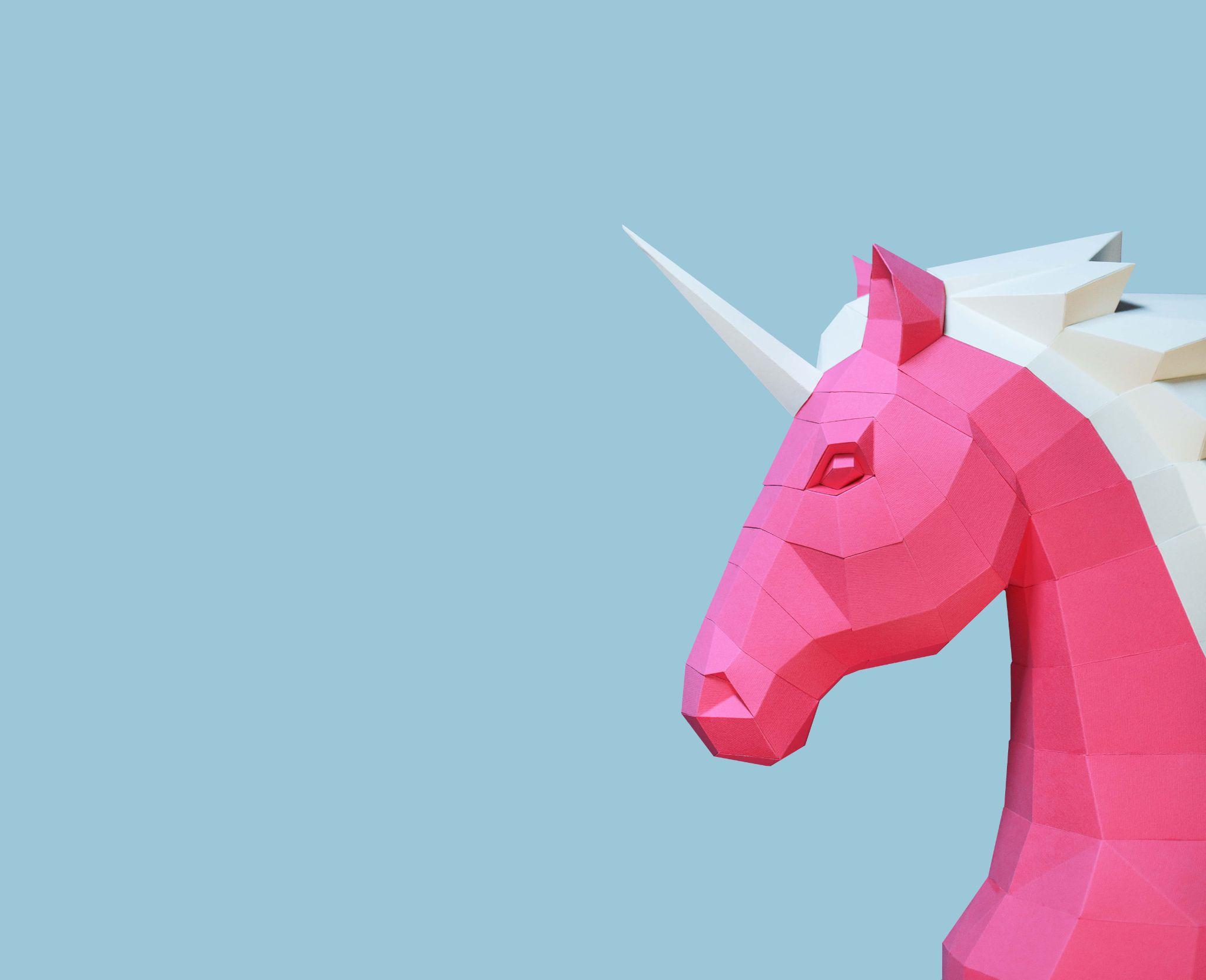 1
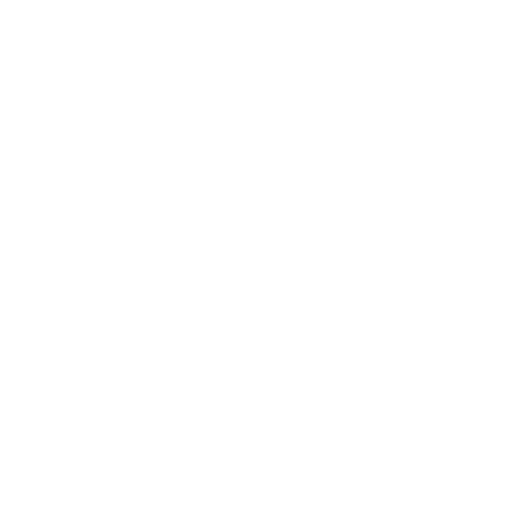 КОМАНДА СТАРТАП-ПРОЕКТА
Текст слайд
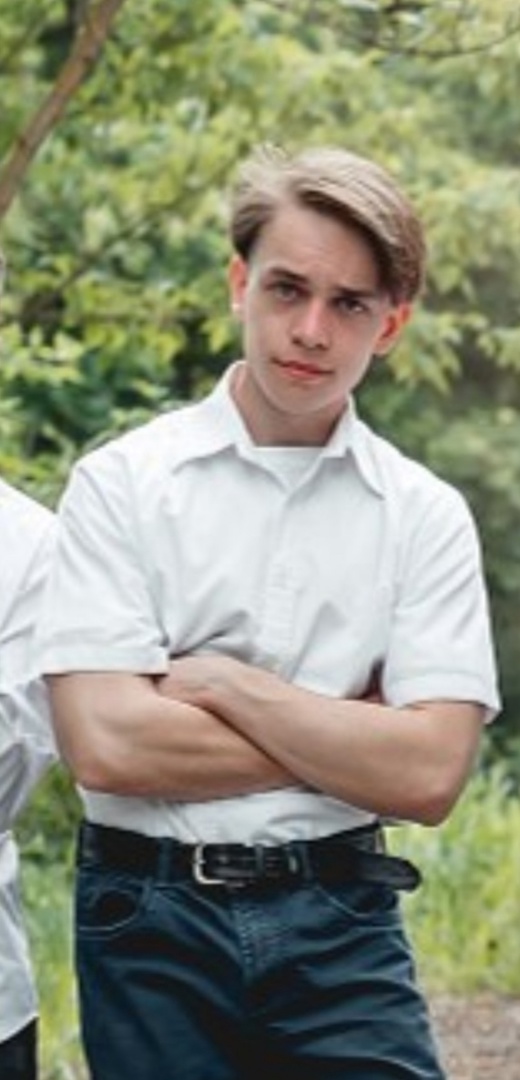 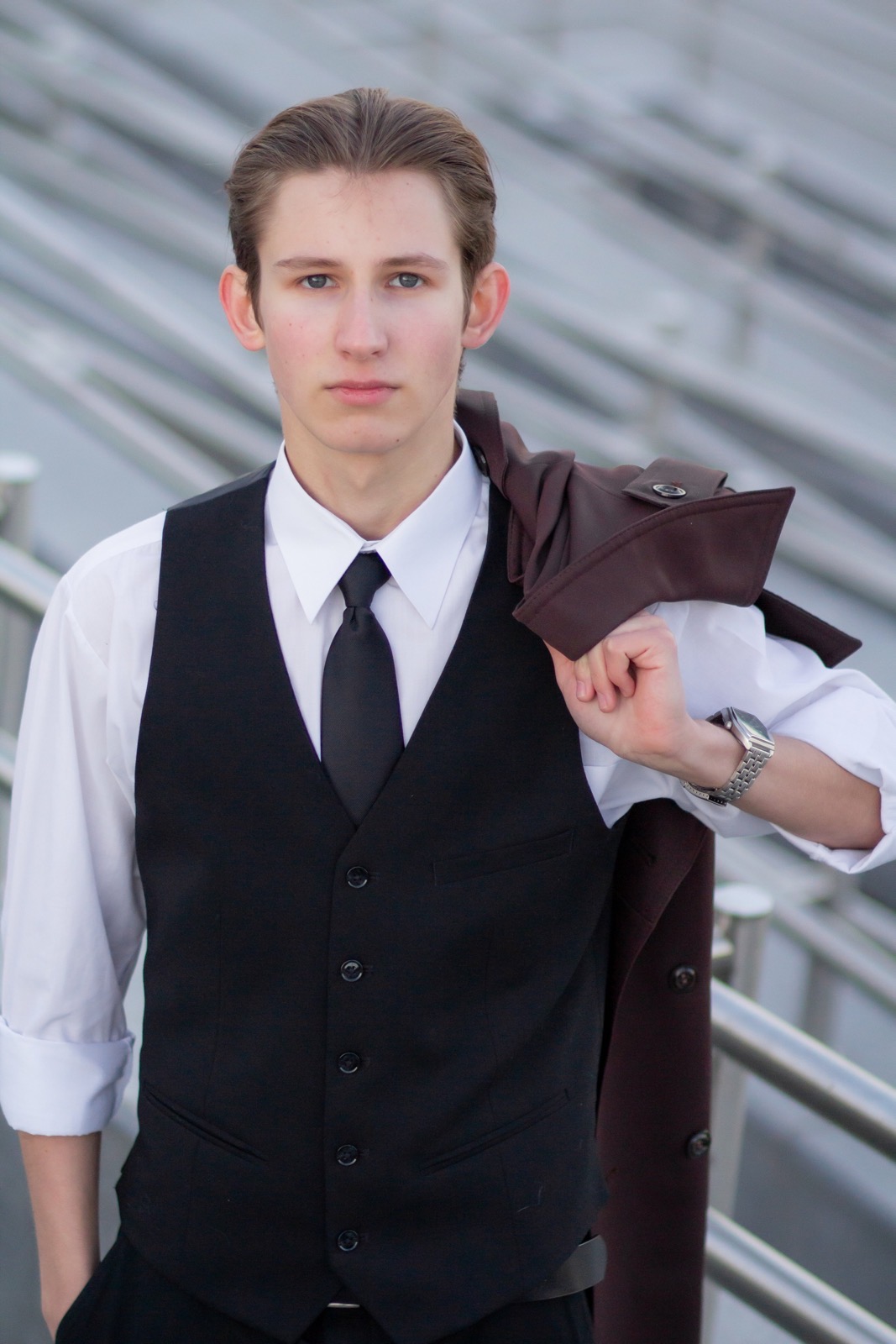 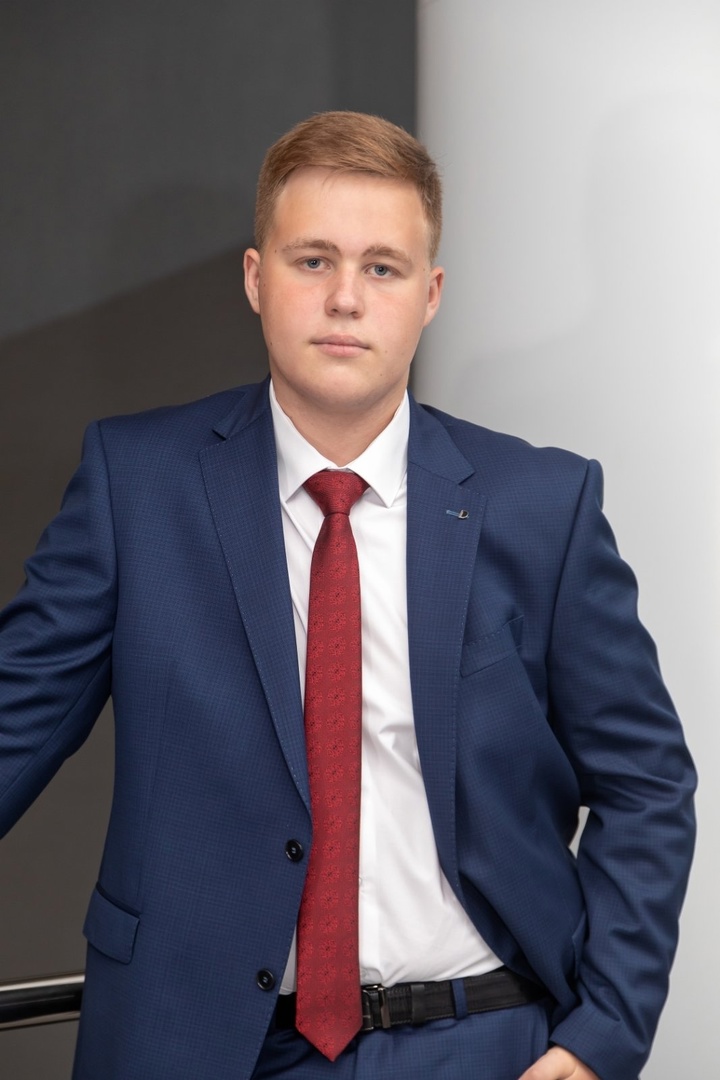 Максим
Специалист
Виктор
Менеджер
Никита
Маркетолог
КОНТАКТЫ ЛИДЕРА
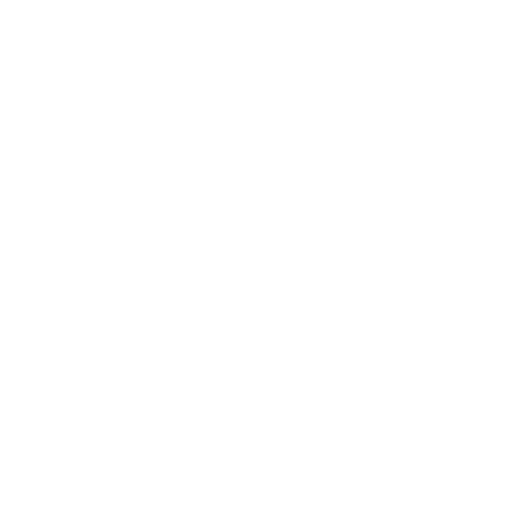 Устинов Виктор Евгеньевич
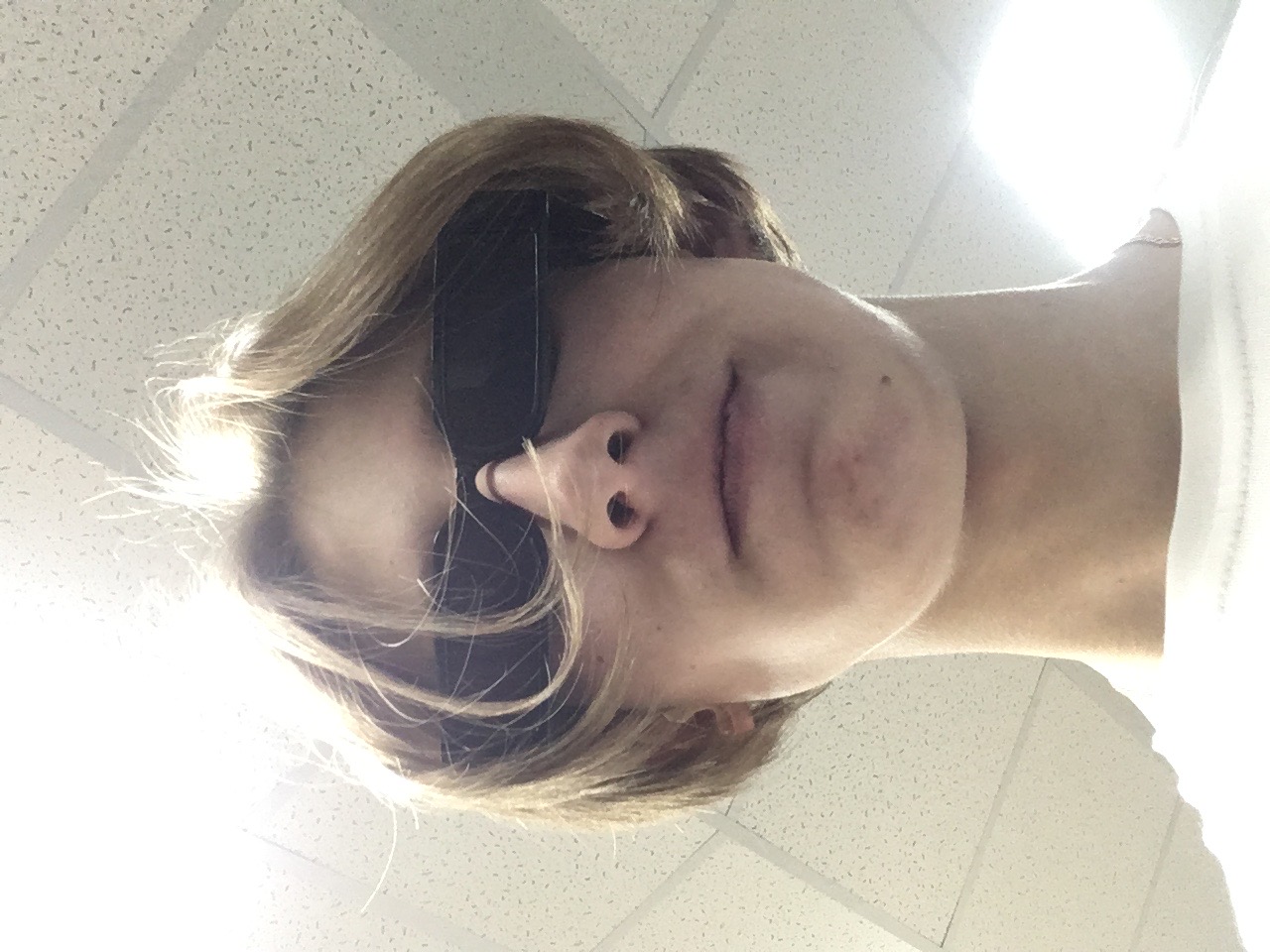 Телефон: +7-908-529-75-13